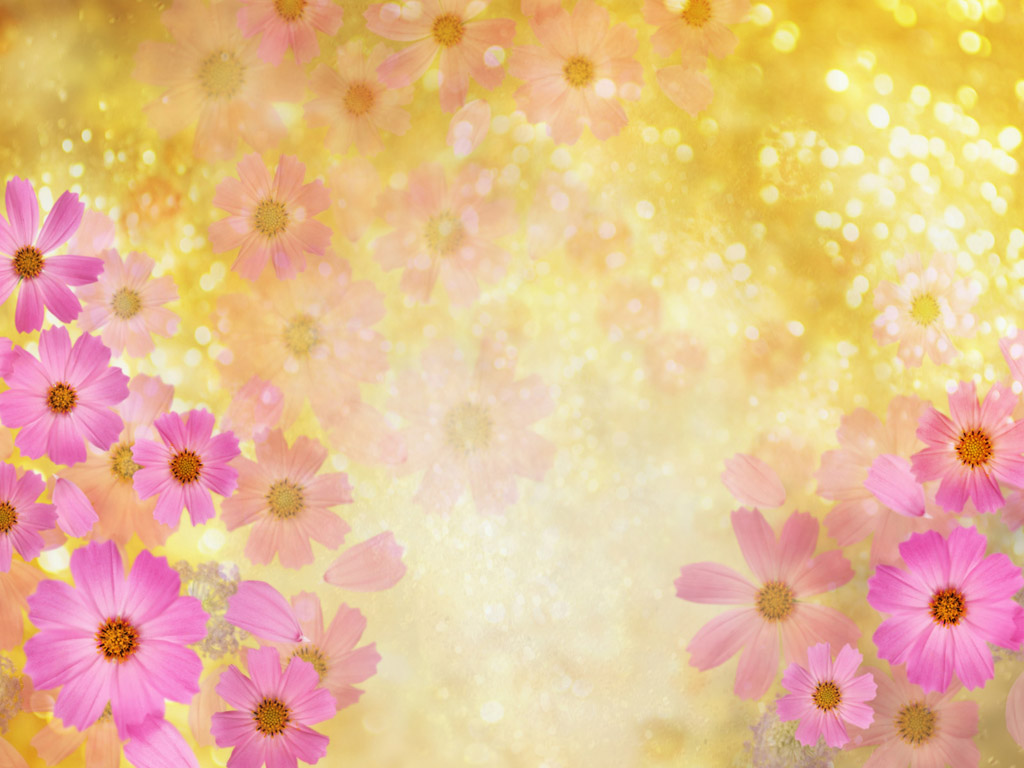 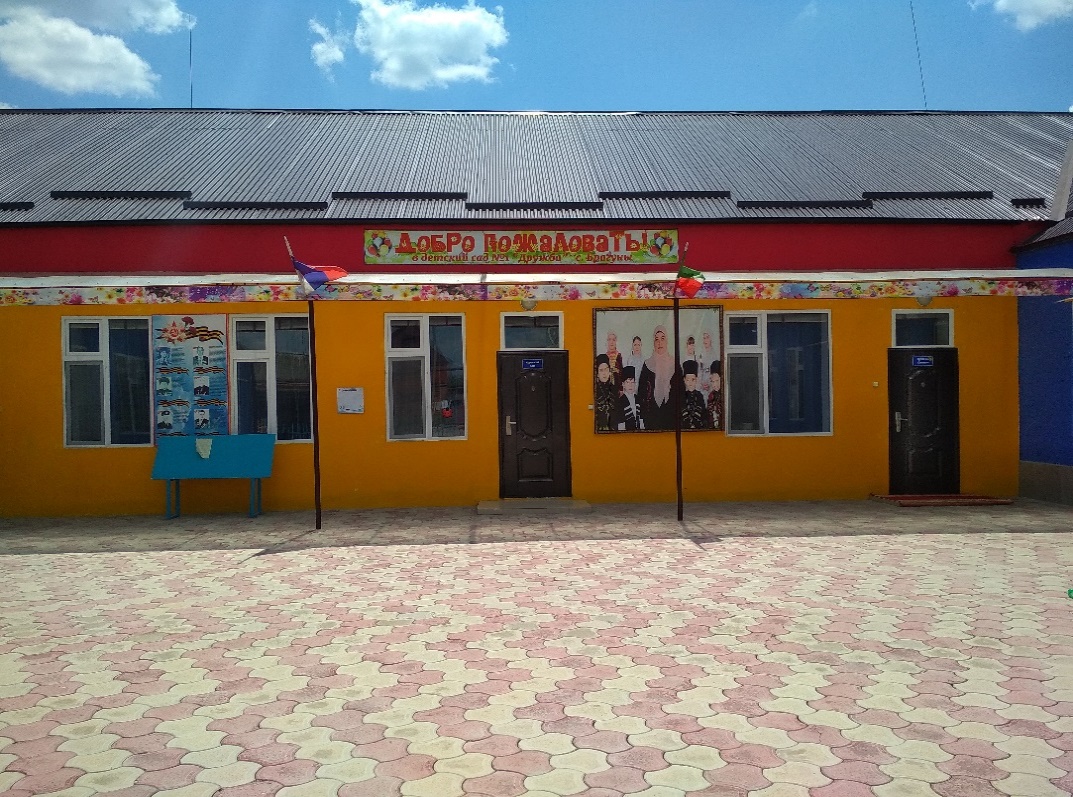 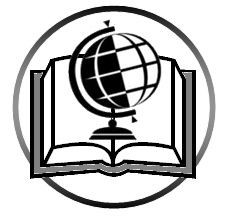 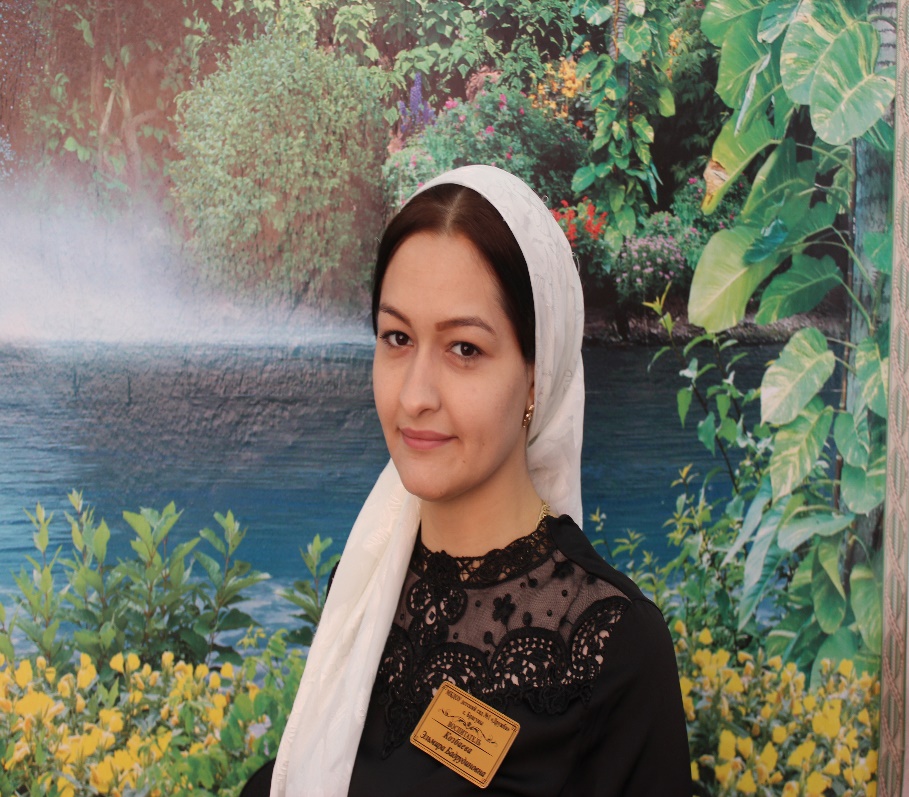 Доцент кафедры МНО ЧГП
Муниципальное бюджетное дошкольное образовательное учреждение «Детский сад № 1 «Дружба» с. Брагуны Гудермесского муниципального района»
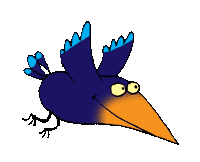 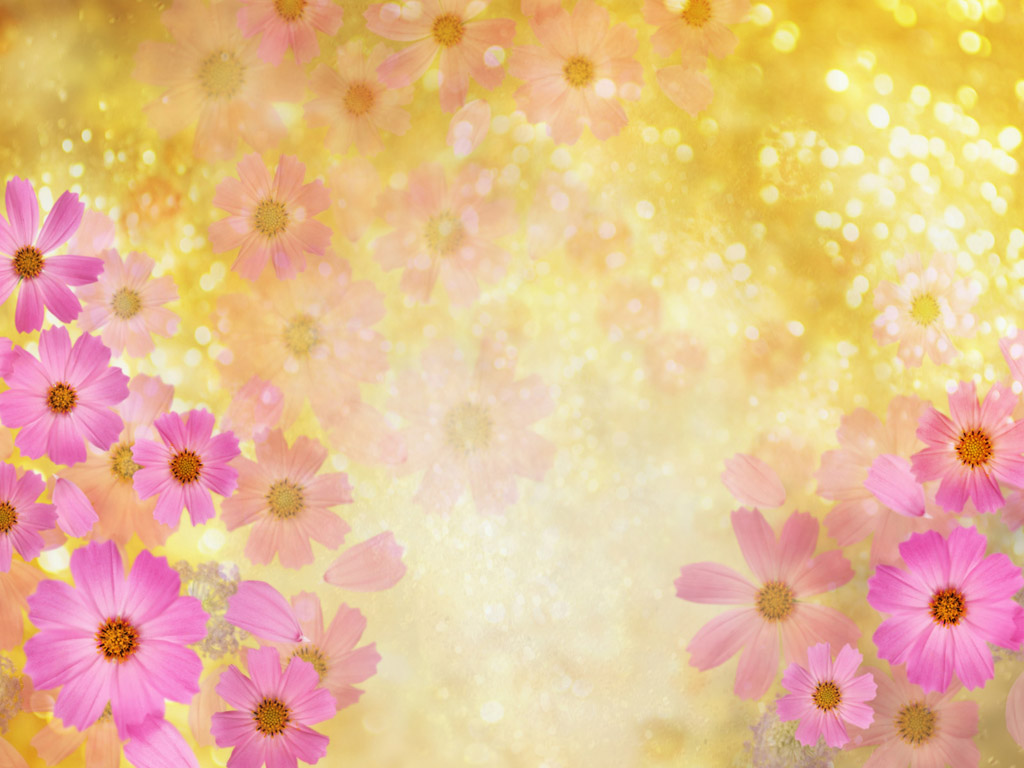 Общие сведения  :
ФИО : Козбаева Эльмира Бадрудиновна
Место работы: Муниципальное бюджетное дошкольное образовательное учреждение «Детский сад № 1 «Дружба» с. Брагуны  Гудермесского муниципального района»
Должность : Воспитатель
Дата рождения : 27.10.1994.
Педагогический стаж  : 4 года
Методическая работа: 
Консультация на тему:
«Эффективные методы и приемы мотивации и стимулирования трудовой деятельности детей дошкольного возраста»
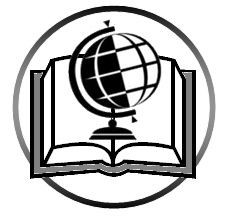 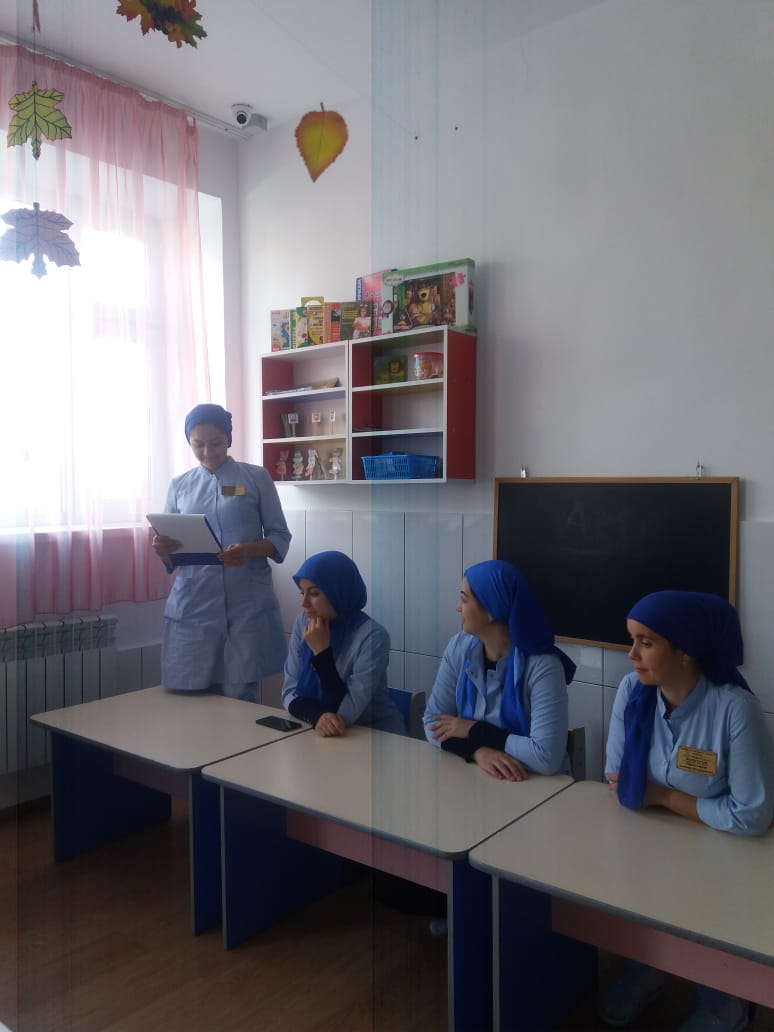 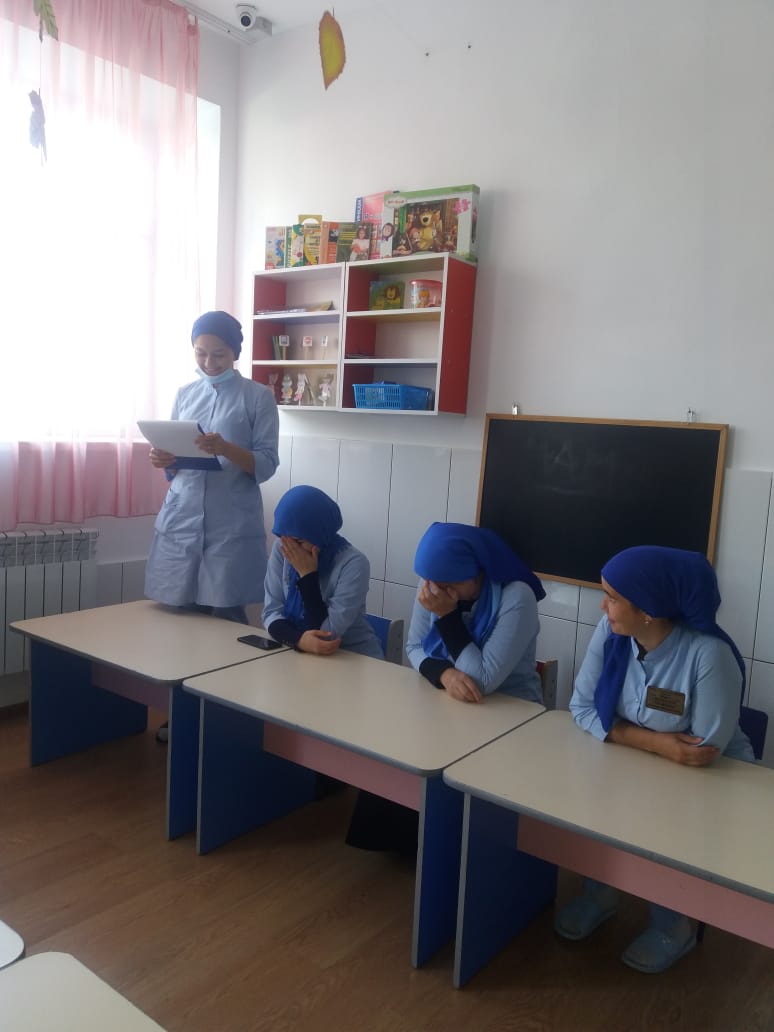 Работа с педагогами: 
Деловая игра:
«Трудовое воспитание»
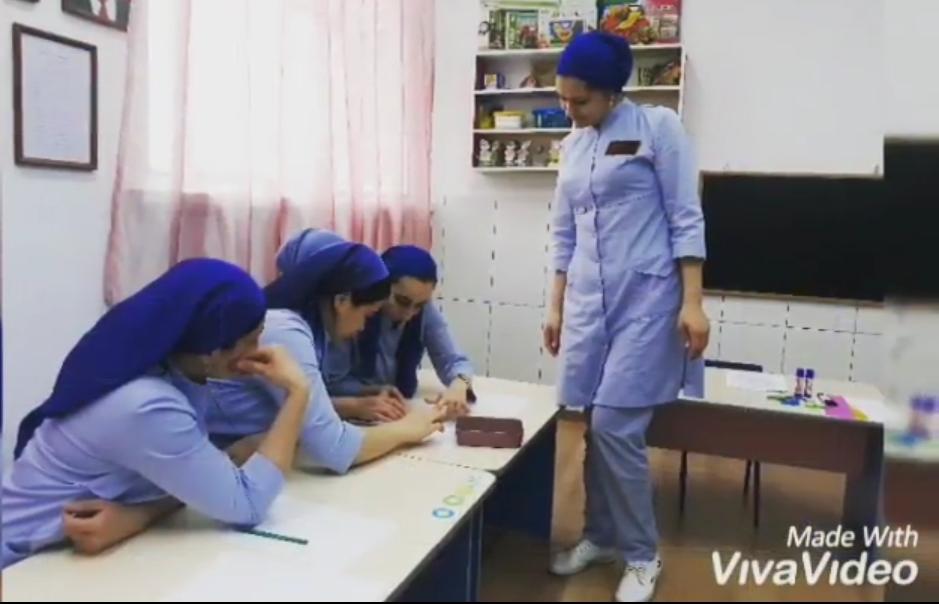 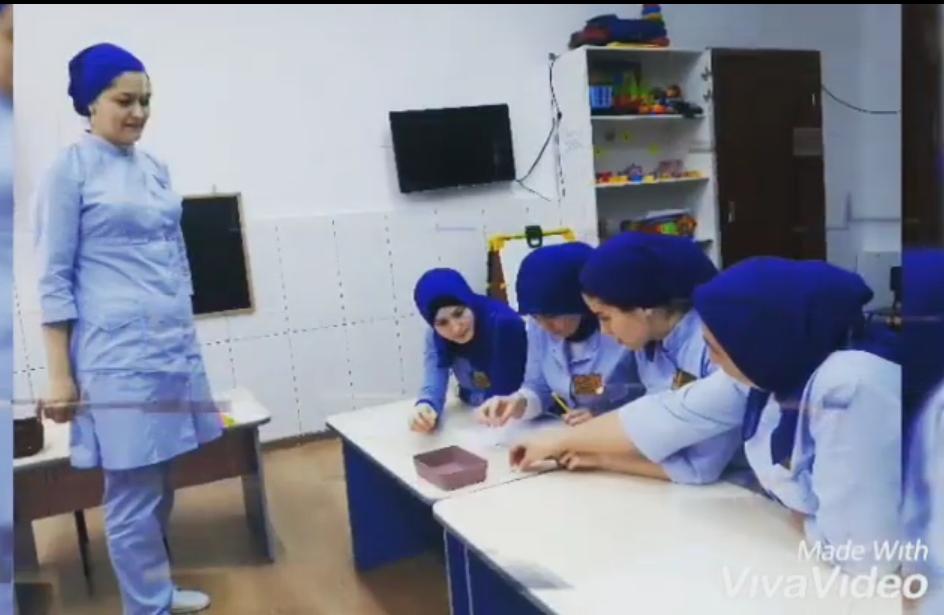 ООД по речевому развитию:
«Сказка в гости к нам пришла»
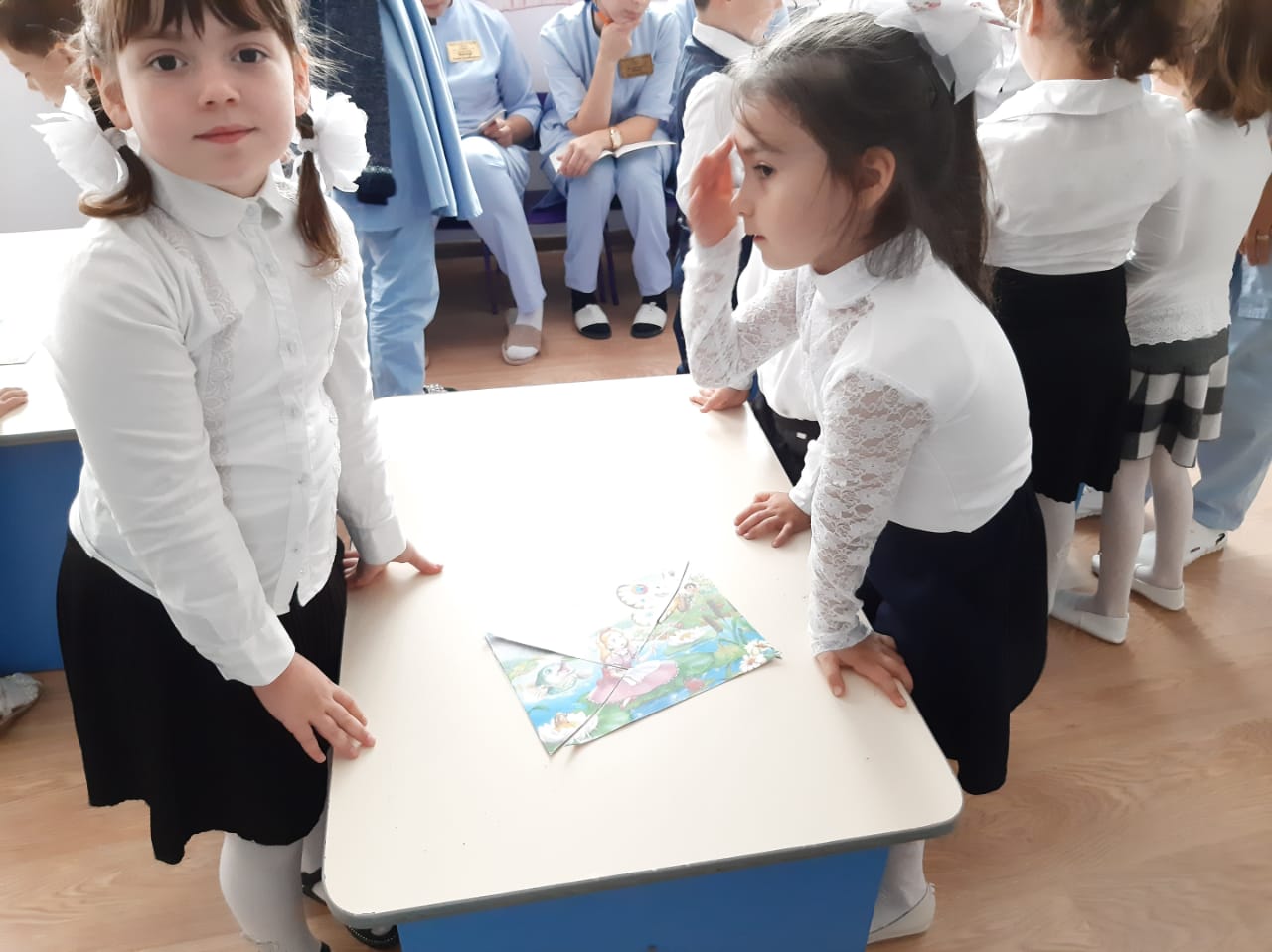 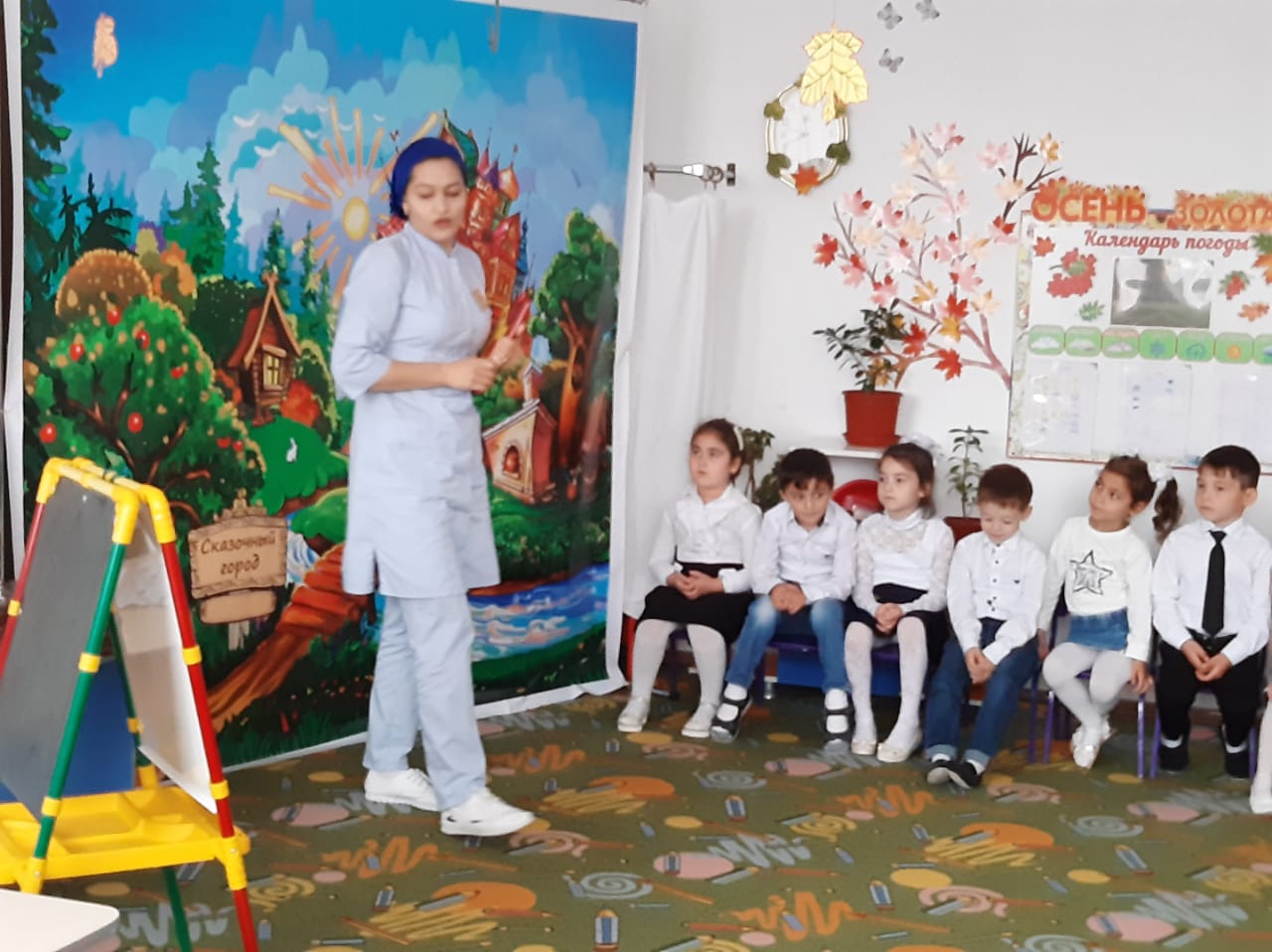 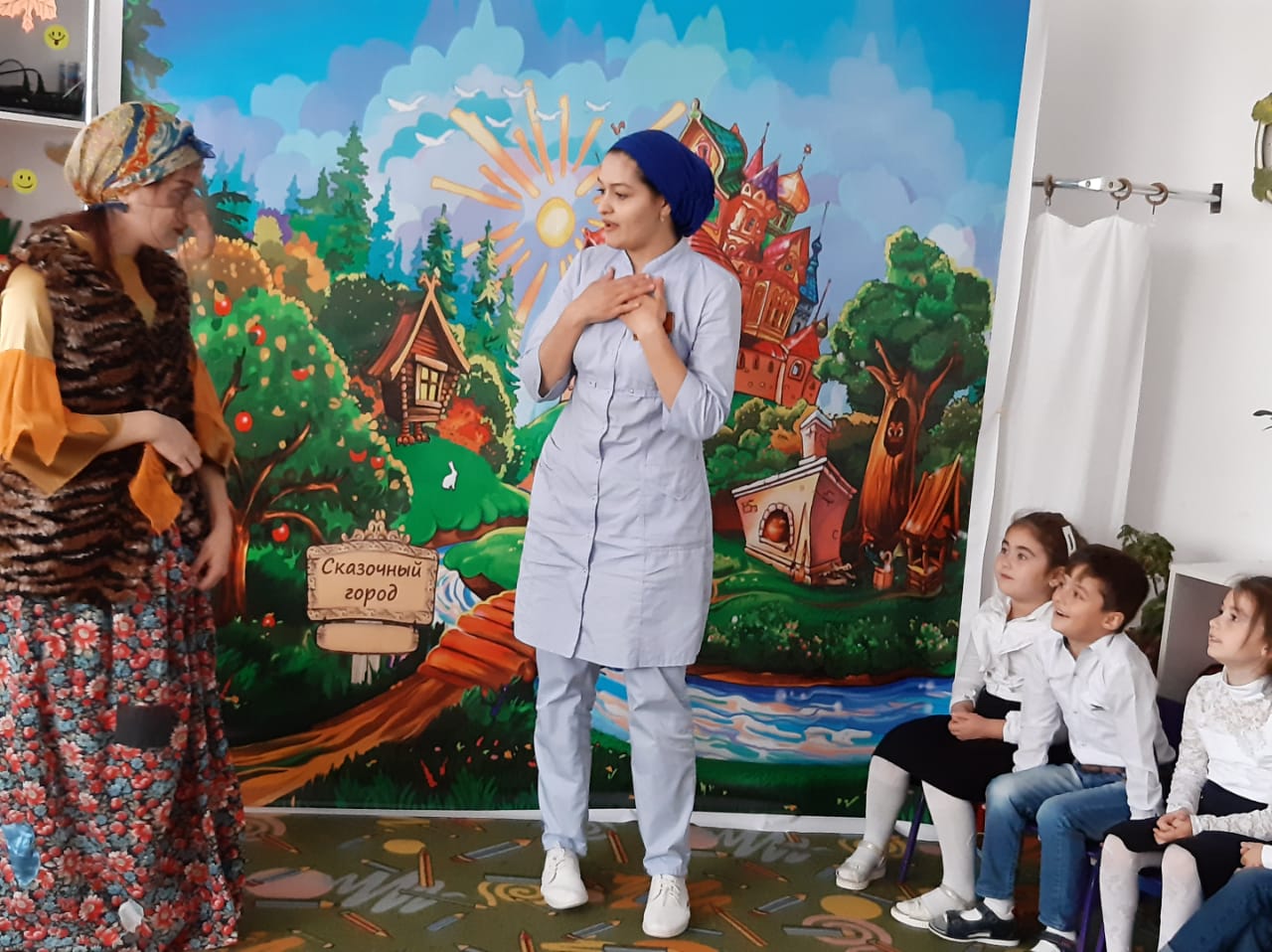 Работа с родителями:
Консультация: «Развитие логического мышления у детей"